НАВЧАЛЬНЕ ПОРТФОЛІО УЧНЯТворча група вчителів української мови і літературиКерівник Кривенко Ольга Олександрівна
РОЗДІЛ І. Сутність і потреба портфоліо
Ніхто не може продемонструвати світу, який я є, яскравіше, ніж це зміг зробити я сам. Ніхто не може заховати себе від собі подібних, оскільки кожен вчинок людини, кожен акт творчості говорить про його автора.                                                                                          					Ернест Хемінгуей
У найзагальнішому розумінні навчальне портфоліо являє собою форму й процес організації (колекціонування, добір та аналіз) зразків і продуктів навчально-пізнавальної діяльності того, кого навчають, а також відповідних інформаційних матеріалів із зовнішніх джерел (однокласників, учителів, батьків, тестових центрів, громадських організацій…), призначених для наступного аналізу їх, усебічного кількісного і якісного оцінювання рівня навченості даного учня й подальшої корекції процесу навчання.
Створення портфоліо допомагає:
Розподіл “ролей” між учителем і учнем
Функції портфоліо:
РОЗДІЛ ІІ. Структура літературного портфоліо
РОЗДІЛ ІІІ. Створення портфоліо
РОЗДІЛ ІV. Оформлення
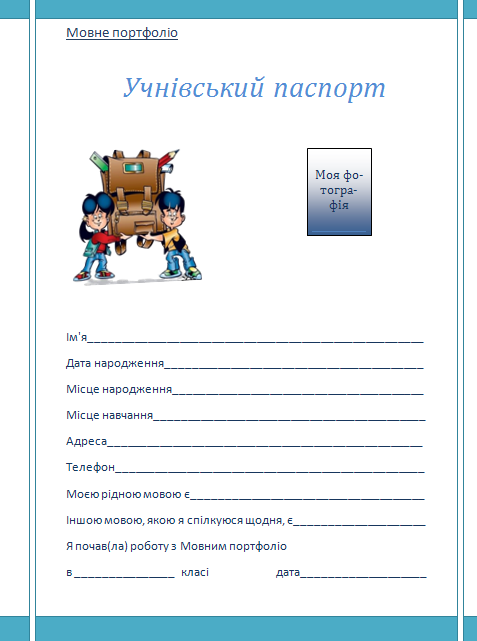 Єдина вимога – зручність у зберіганні та користуванні.
Обкладинка має відображати особистість та інтереси школяра: “кольоровий портрет”, девіз, власний герб тощо.
Розділ V. Робота з навчальним портфоліо
Орієнтовні  матеріали: 
Анкета  “Що таке література й навіщо її вивчати?”
Анкета “Моя мета на І семестр”
Есе “Як я буду досягати поставленої мети”
“Моя формула успіху”
Поради вчителя
Мої творчі знахідки
 “Я – автор!”
“Повідомлення. Реферати. Презентації”
“Криниця мудрості”
“Сходинки успіху” ( “Мене похвалили”, “Промінчики добра”, “Мої здобутки”)
Підсумкова анкета
Анкета
учня (учениці) ….. класу
____________________________________
“Що таке література й навіщо її вивчати?”
Що з цього приводу думають:
Я:___________________________________
Мій друг:______________________________
Мої батьки:____________________________
Учені, письменники, автори підручників:_____
Учителі:______________________________
Анкета 
учня (учениці) …..класу
___________________________________
“Моя мета на __ семестр 201__ - 201___ навчального року”
Основне (позначити 3-5 пунктів), чого я хочу досягнути в наступному семестрі:
 вивчити матеріал підручника;
 стати гарним читачем;
добре підготуватися до іспитів;
навчитися самостійно здобувати знання;
навчитися аналізувати художні твори;
глибше, ніж того вимагає програма, розглянути певні питання теми (зазначити які);
навчитися самостійно працювати з довідковою та спеціальною літературою;
розвивати свої здібності (зазначити які);
навчитися аргументовано дискутувати, уміло доводити свою думку;
отримати високий бал з української літератури;
нічого не хочу;
свій варіант
Підсумкова  анкета
учня (учениці) ____________ клас
_______________________________________
1. На уроках з української літератури в цьому семестрі (році) я:
дізнав(ла)ся_____________________
зрозумів(ла)_____________________
навчив(ла)ся ____________________
2. Найбільший мій успіх – це__________________________
3. Мої найбільші труднощі: ___________________________
4. Що в мене не виходило, а тепер вдається:_______________
5. Що змінилося в мені самому (ій)? _____________________
6. Мої побажання собі на наступний семестр (рік):__________
Розділ VІ. Оцінювання
Важливо знати!!!
Зіставляють й оцінюють початковий і досягнутий рівні окремого учня. Для порівняння результатів успішності кількох учнів портфоліо не використовують
Керуйтеся мудрим правилом: порівнюйте учня лише з ним самим, сьогоднішнього – з ним же вчорашнім
Розділ VІІ. Презентація
Розділ VІІІ. Значення портфоліо
Портфоліо є ефективною формою оцінювання й допомагає вирішувати важливі педагогічні завдання:
Розділ ІХ. Труднощі щодо впровадження
1.
2.
3.
4.
5.
Допоможімо учню зрозуміти!
До успіху не йдуть семимильними кроками, не можна його домогтися й помахом чарівної палички – лише щоденна копітка праця над собою, терпіння й наполегливість є його запорукою.